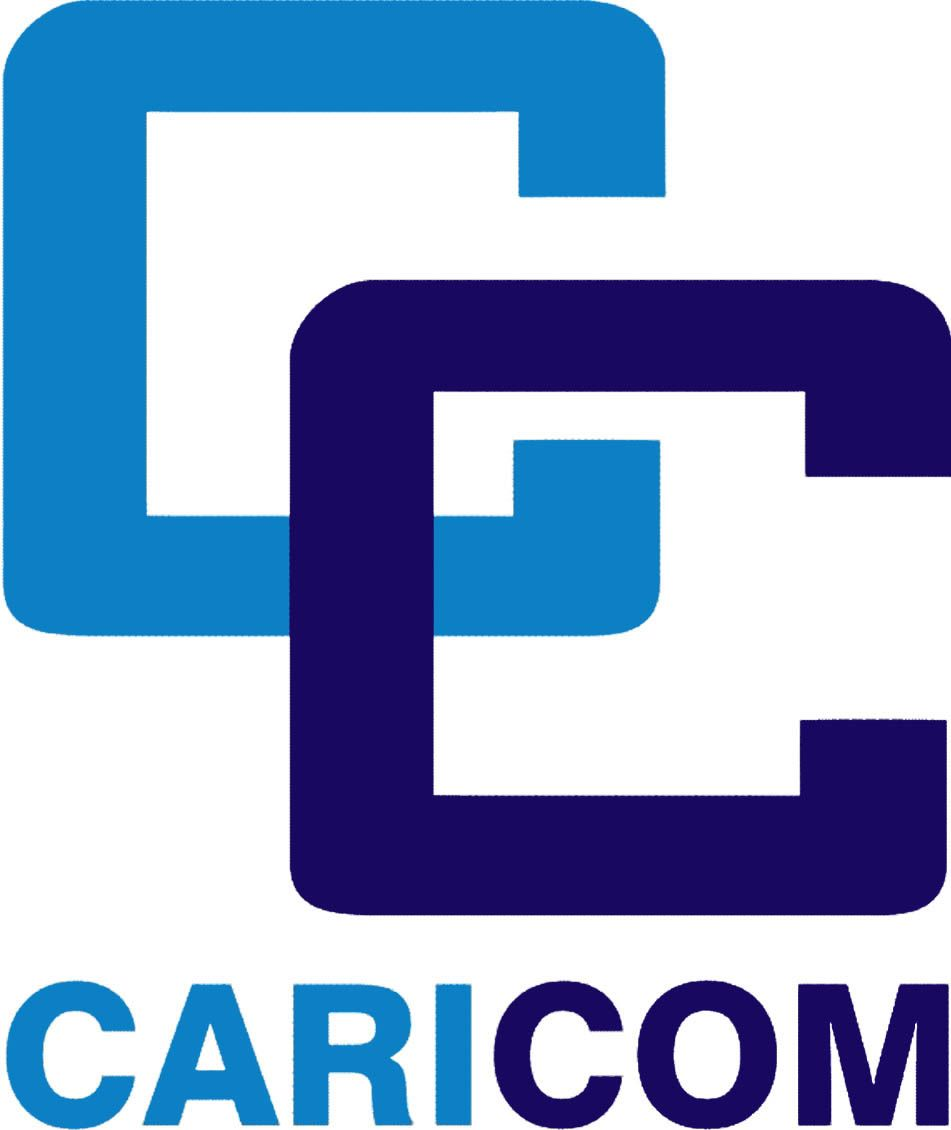 Regional integration of Public procurement in the Caribbean
7th  Annual Conference on Government Procurement in the Americas 18-20 October  2011 Santo Domingo, 
DOMINICAN REPUBLIC
WHAT IS CARICOM
Caribbean Community (1972)

Regional Integration Movement

Single Market (SM) (2001)

Single Economy (SE) (2001)

Sovereign States 15
Caribbean Community
Antigua & Barbuda
Bahamas
Barbados
Belize
Dominica
Grenada
Guyana
Haiti
Jamaica
Montserrat
St. Kitts & Nevis
Saint Lucia
St. Vincent & the Grenadines
Suriname
Trinidad and Tobago
overarching justification for the establishment and implementation of a regional Public Procurement regime
overarching justification for the establishment and implementation of a regional Public Procurement regime
Article 239 of the Revised Treaty of Chaguaramas obliges Member States to “elaborate a Protocol relating…. to…. Government Procurement.”
[Speaker Notes: In addition, the Community has taken steps to facilitate cross-border trade in goods (Article 79) and services (Chapter III), observing the principles of non-discrimination as contained in Article 8, all of which have a direct bearing on Public Procurement of goods and services.]
legal context for establishment of a regional Public Procurement regime
Article 79 commits CARICOM to establish and maintain a regime for the free movement of goods and services.

Articles 45 and 46 commit Member States to pursuing the goal of free movement of their Nationals.  

Articles 39 through 41 address the free movement of capital
Building a regime for public procurement
Building a regime for public procurement
The first stage of building a regime for government procurement consistent with the CSME began in 2001. Two studies were done within the Caribbean Community (CARICOM) in order to develop the scope of the Community Policy on Government Procurement.
Building a regime for public procurement
A Project was commissioned in 2003 by the
CARICOM Secretariat with a grant from the 

the Canadian International Development
Agency (CIDA);
 
Inter-American Development Bank (IDB)
The Project
Component 1, National Government Procurement Frameworks: Analysis, Comparison and Recommended Improvements;
Component 2, Collection and Analysis of Government Procurement Statistics;
Component 3, Recommendations for a Regional Best-practice Regime for Government Procurement
The key outputs of this first stage of the project
(i) fifteen individual country procurement assessment reports (CPAR); 

(ii) a comparative matrix on national government procurement frameworks; 

(iii) fourteen country procurement statistical reports; and
 
(iv) a set of recommendations on how CARICOM countries could move towards adopting a regional best practices framework for government procurement.
Framework Regional Integration Policy on Public Procurement (FRIP)
Altogether, the outputs just identified informed the preparation of the first draft of the Framework Regional Integration Policy on Public Procurement (FRIP)
Community Review of the FRIP
15 Community Level Reviews:

6 Meeting of procurement Officials

4 Meetings of Ministers 

5 Meetings of CARICOM Heads of Government
2011
Sixth Regional Meeting of Senior Public Procurement and Trade Officials was convened 14-15 April, Montego Bay Jamaica  to – 

recommend a final Draft Framework Regional Integration Policy on Public Procurement to the Thirty-Second Meeting of the COTED (May 2011)  for approval.
Ministerial Approval May, 2011
adopted the CARICOM Framework Regional Integration Policy on Public Procurement (FRIP) in its Fourth Draft which reflects the recommended amendments to the Third Draft; and
Ministerial Approval May, 2011
authorise the drafting of the Protocol to amend the Revised Treaty of Chaguaramas based on the Fourth Draft of the FRIP.
Ministerial Approval May, 2011
Formation of a CARICOM Procurement Task Force
Project Schedule
OTHER REGIONAL DEVLOPMENTS IN PUBLIC PROCUREMENT
National Efforts
Nine CARICOM Member States commenced the process of modernizing national government procurement systems since 2006
National Efforts
Among those undertaking modernization efforts are
 Antigua and Barbuda – procurement bill before Parliament 2011; 
Barbados – consultant currently preparing draft legislation and standard bid documents; 
Dominica- procurement legislation before cabinet since 2007;  2010, 2011
Grenada- Procurement Act taken to Cabinet on multiple occasions. It is currently being revised;
Saint Lucia – Procurement Strategic Plan in place – 2007, 2011 Procurement bill revised and before cabinet; 
 Trinidad and Tobago – two draft bills before Cabinet.
National Efforts
Jamaica – 
Commencing work on electronic procurement system;
Developing a professional qualification program for procurement staff 

St. Kitts and Nevis – Procurement Act in Draft
Montserrat  - New draft Procurement Act
Regional Efforts
The CSME procurement market is being built while other commercial arrangements are developing, which will enhance or provide competing efforts. Among those are the:
 
Economic Partnership Agreement (EPA) and the 

CARICOM-Canada negotiations for a free trade agreement.
Joint Procurement
OECS/Pharmaceutical Procurement Service (OECS/PPS)
The OECS/PPS is an agency of the OECS, a formal grouping of nine (9) Eastern Caribbean Countries; Anguilla, Antigua and Barbuda, British Virgin Islands, Dominica, Grenada, Montserrat, St. Kitts and Nevis, St. Lucia and St. Vincent and the Grenadines, with a combined population of approximately 550,000
OECS/Pharmaceutical Procurement Service (OECS/PPS)
the Prime Ministers of the OECS agreed to establish the OECS/PPS in 1986.

The countries deposited one-third of their annual pharmaceutical budget to individual country drug accounts at the Eastern Caribbean Central Bank (ECCB) in order to assure prompt payment to suppliers and to maintain a revolving drug fund.
The OECS/PPS was established under a project funded by USAID, and by 1989 the scheme was financially self-sufficient.
OECS/Pharmaceutical Procurement Service (OECS/PPS)
The core function of the OECS/PPS is the pooled procurement of pharmaceuticals and medical supplies for nine Ministries of Health (MOHs) of the OECS countries.
OECS/Pharmaceutical Procurement Service (OECS/PPS)
During the 2001/02 tender cycle, the annual survey on a market basket of 20 popular drugs showed that the regional prices were 44% lower than individual country prices.  

 The continuous annual cost-savings accrued after 16 years of the joint purchasing arrangement have reinforced OECS/PPS as an excellent cost-benefit model of economic and functional cooperation among OECS member countries
OECS/Pharmaceutical Procurement Service (OECS/PPS)
OECS/PPS operates a centralized, restricted tendering system in which all approved suppliers are pre-qualified by a vendors’ registration questionnaire.
  
Pre-qualification is necessary to assess the quality standards, technical competence, and financial viability of competing suppliers.
 
Following a bid solicitation from over 75 international suppliers, OECS/PPS awards annual contracts, place orders directly with suppliers, and monitors delivery and supplier performance.
OECS/Pharmaceutical Procurement Service (OECS/PPS)
Recognising the success with the pooled procurement of pharmaceuticals, OECS/PPS has rapidly expanded its product portfolio to include medical supplies, contraceptives and x-ray consumables.  

The OECS/PPS has now been mandated to explore the feasibility of purchasing dental and laboratory supplies.
OECS -EGRIP
OECS Electronic Government for Regional Integration Project (EGRIP)
The Governments of Dominica, Grenada and St. Lucia and ST. Vincent and the Grenadines have received financing equivalent to the amount of US$ 2.4 Million, from the World Bank for implementation of the OECS Electronic Government for Regional Integration Project (EGRIP). 
The Project became effective on 18th June 2009 and is being implemented by the Regional E-Government Unit (REGU) of the Organisation of Eastern Caribbean States (OECS) Secretariat, over a period of 4 years.
OECS Electronic Government for Regional Integration Project (EGRIP)
The Project is structured in two phases and will run over a four-year period.
Phase one (1) focuses on cross-sectoral e-government issues and on specific applications in the public finance area (including Public Financial Management, tax, customs and procurement).
Phase two (2) is expected to deepen the assistance provided under Phase 1, while expanding the program to cover other sectors.
NEXT STEPS
Protocol to Revise the Treaty of Chaguaramas
Capacity Building
Community Model Law 
Electronic Regional Information System 
Community Electronic Public Procurement Notice Board 
Permanent Joint Council (TRADE-Finance)
Joint Bidding Facility 
A supplier registry
Catalogue of goods
Develop infrastructure for Procurement administration
Permanent Committee on Public Procurement 
e-enabling legislation
34
Procurement in CARICOM
Recognition
IDB
CIDA
World Bank
IDRC
OTN 
Members of the Caribbean Community
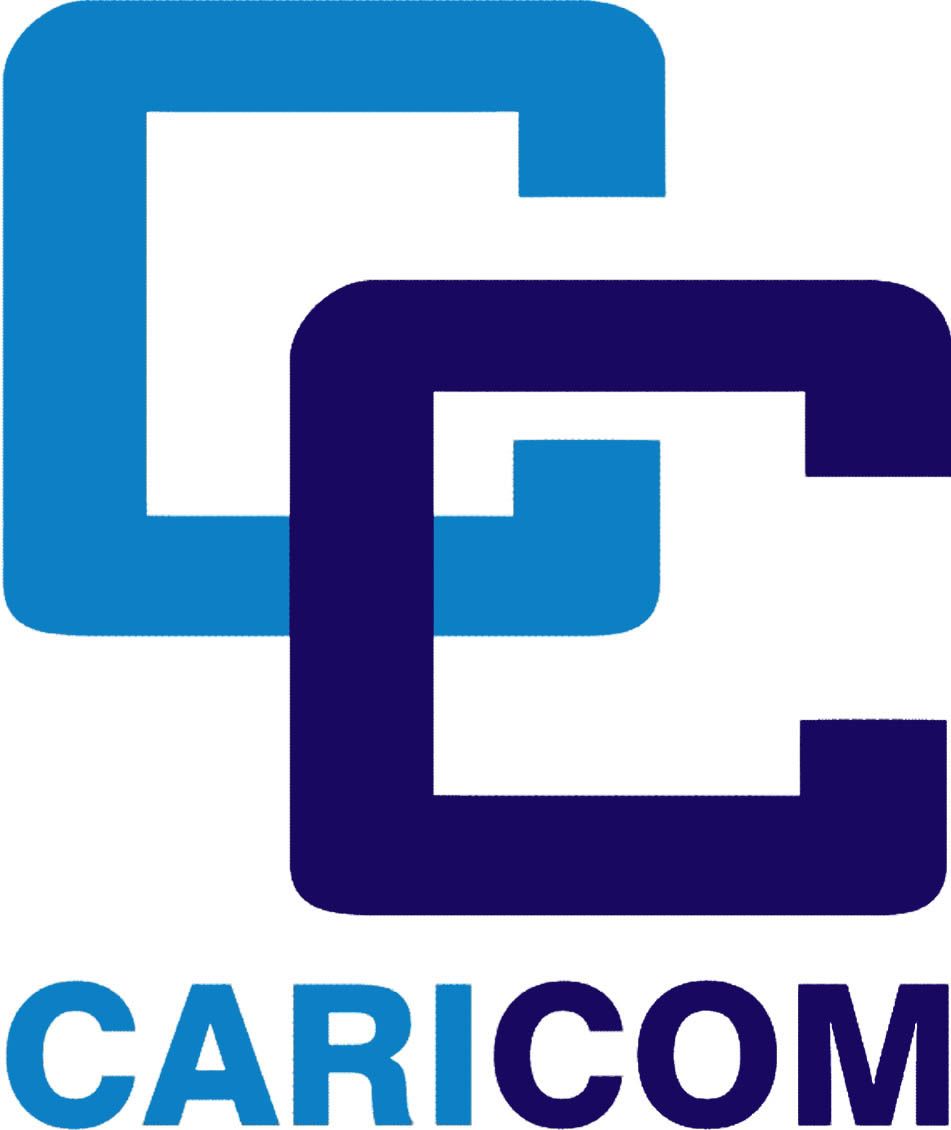 Shar
Thank You